Figure 4. Topographical CC projections from M2 to M1. (A) Injection sites of a retrograde tracer (CTB555, 9 sites and ...
Cereb Cortex, Volume 24, Issue 9, September 2014, Pages 2362–2376, https://doi.org/10.1093/cercor/bht088
The content of this slide may be subject to copyright: please see the slide notes for details.
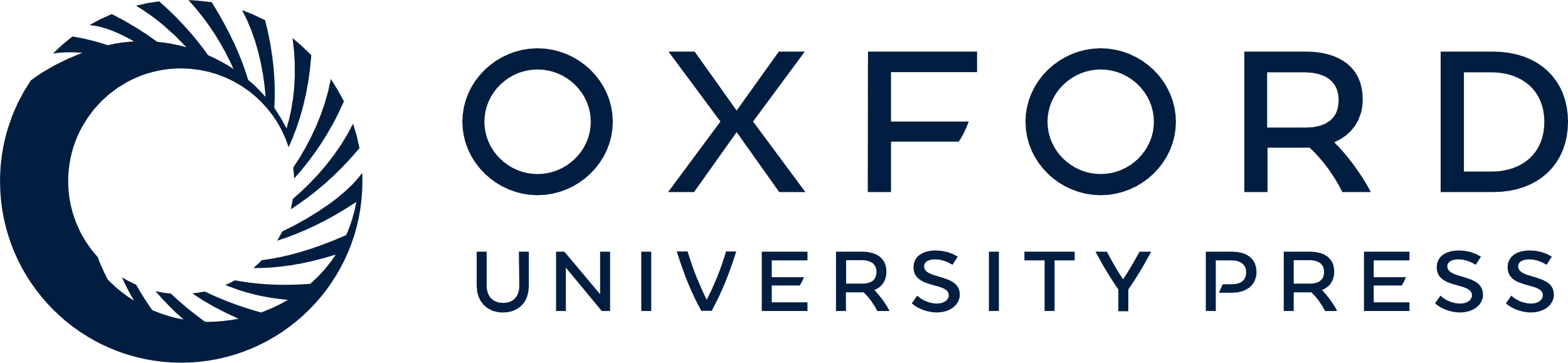 [Speaker Notes: Figure 4. Topographical CC projections from M2 to M1. (A) Injection sites of a retrograde tracer (CTB555, 9 sites and Fast Blue, 1 site). Upper, rostrocaudal and mediolateral coordinates of 10 injections. The M1 motor representation was validated in 4 sites by ICMS (FL, 2 sites and HL, 2 sites). B: bregma; ml: midline. Lower, tracer deposits (gray area) in L1 to L5 of the FL (left) and HL (right) regions. Hipp: hippocampus; Str: striatum; WM: white matter. (B) Upper, the distribution of M2 CC cells projecting to the rostral M1 region (FL territory). Each dot corresponds to a single retrogradely labeled cell. Vertical gray dashed lines indicate positions located 0.5, 1, 1.5, 2, 2.5, and 3 mm from the midline. Lower, the distance distribution of rostral M1 region-projecting CC cells from the midline that was obtained from the above section. Cell numbers (175 cells in total) were shown every 50 μm (from the midline to 3 mm lateral; 60 bins in total) and normalized with a maximum bin = 1. Oblique section, 20 μm thick. (C) Upper, the distribution of M2 CC cells projecting to the caudal M1 region (HL territory). Lower, the distance distribution of caudal M1 region-projecting CC cells obtained from the above section (144 cells in total). Oblique section, 20 μm thick. (D) Cumulative distributions of CC cells obtained from 10 different injections shown in (A) (total cell number = 963 ± 796). Arrows, median of distances (dashed line) in individual injections. (E) M2 CC cells projecting to the HL territory were situated more medially than those projecting to the FL territory (mean ± SD; 5 rats; P 1.5 mm lateral to the midline. **P < 0.01; *P < 0.05 (post hoc Bonferroni test).


Unless provided in the caption above, the following copyright applies to the content of this slide: © The Author 2013. Published by Oxford University Press. All rights reserved. For Permissions, please e-mail: journals.permissions@oup.com]